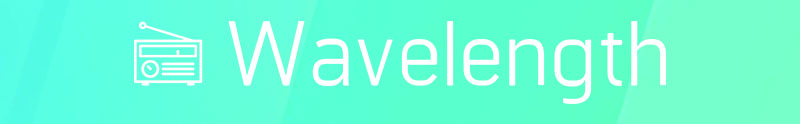 Informational Interviews vs. Job Interviews
An informational interview and a job interview serve different purposes.

An informational interview is a meeting between you and someone in a field or industry that you are interested in. The purpose of an informational interview is to gather information about the industry, learn about potential career paths, and make connections with professionals in the field. It is not necessarily focused on a specific job opening, but rather on gathering information and building a network. 

On the other hand, a job interview is a meeting between you and a potential employer to determine if you are a good fit for a specific job opening. The employer will ask you questions about your qualifications, work experience, and skills related to the position. The purpose of a job interview is to assess your fit for the job and determine if you are the best candidate for the position.

Informational interviews can be incredibly useful to better understand an industry, job requirements, and professional development opportunities. Informational interviews are provided by individuals who are willing to speak about their experience and provide guidance without. These individuals are sharing their expertise and knowledge; be sure to share your appreciation for their time and come prepared with questions and conversation topics you wish covered during the meeting.
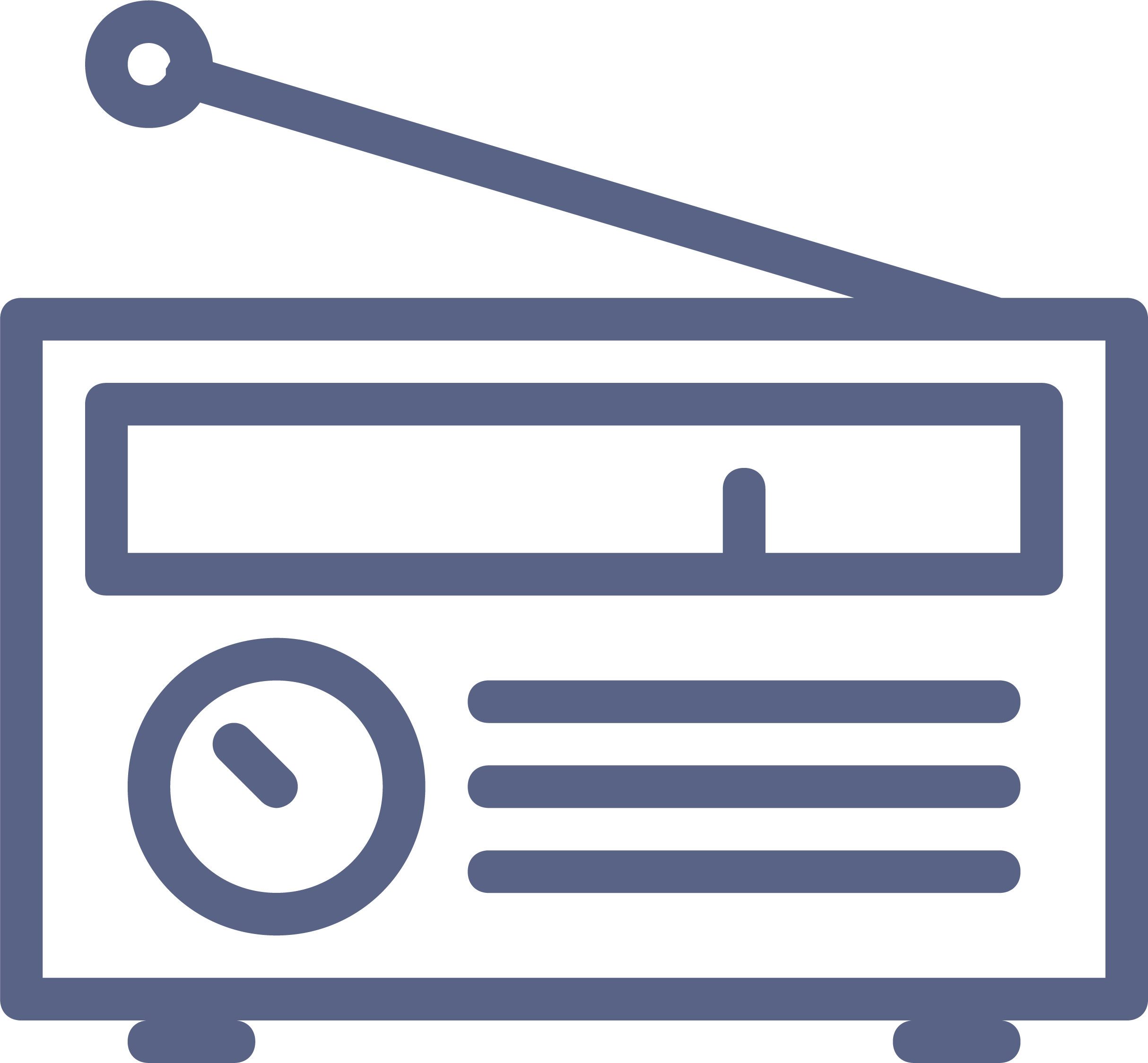